Lecture 7.2.held at 12/3 2021
Content: 
Pump control
Jet pump performance
Throttlig control: Choking at pump outlet
Potential drop accross valve:
Potential provided by pump:
Work:
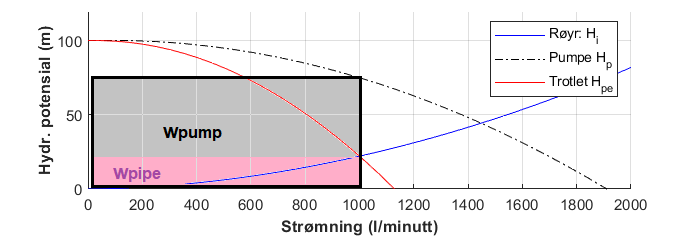 Bypass-control:  Network performance
By Kirchoff’s laws:
Closed loop potential balance:
Mass balance at nodes:
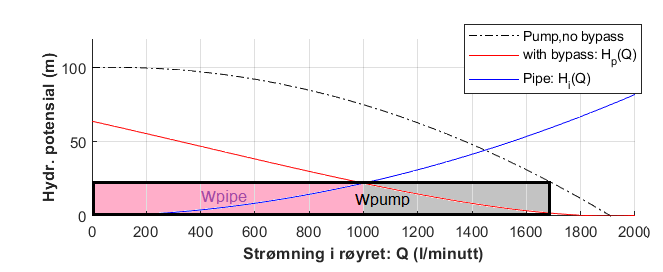 Frequency control  (Variable speed drive)
By affinity laws
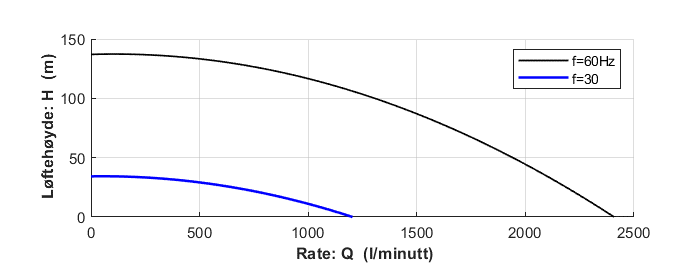 Jet pump: Velocity and pressure
Performance predicted for  drive fluid rate: 180 ltr/min
Ideal efficiency here predicted: h<50%,
Occurring at  pumped rate: 700 l/m
Ideal efficiency accounts for momentum loss 
through the mixing chamber.